Kompozice
Mgr. Hana Lavičková, Ph.D. lavickova@mail.muni.cz
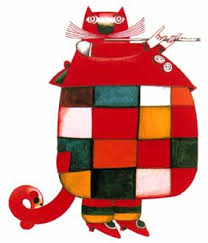 Kompozice
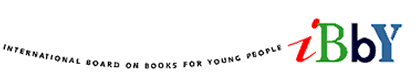 Stavba literárního díla (způsob členění a spojování textu) 

Předpoklad existence uměleckého textu jako vnitřně organizovaného fenoménu

Důležitý faktor při čtenářské apercepci
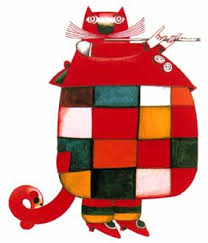 Členění kompozice
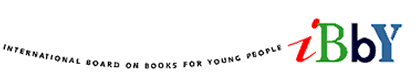 Kompozice vnější (horizontální)
       grafické členění
Kompozice vnitřní (vertikální)
     tematická posloupnost

Makrokompozice  (architektonika)
     celkové uspořádání textu
Mikrokompozice
     uspořádání uvnitř jednotlivých částí textu
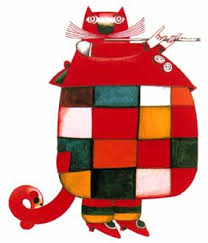 Kompoziční principy
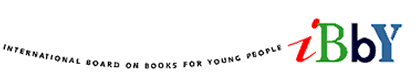 Kauzální (příčinný) princip
Nekauzální princip 


Tektonická (uzavřená) kompozice
Atektonická (neuzavřená) kompozice
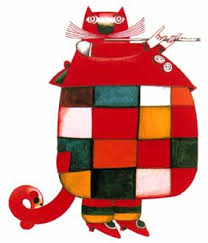 Kompoziční postupy v rámci kauzálního kompozičního principu
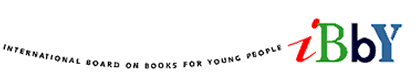 Kompoziční postup nekauzální výstavby v rámci principu kauzality 
     (vnitřní monolog, proud asociací)
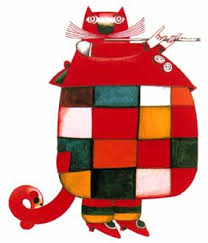 Kompoziční postupy v tektonickém principu
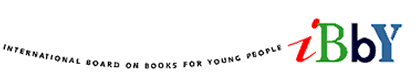 podle časových posloupností

Chronologický
Retrospektivní
Paralelní
Rámcový
In medias res
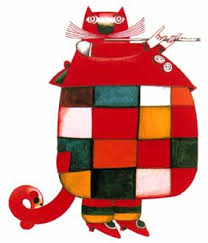 Kompoziční postupy v tektonickém principu
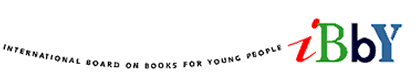 B) S ohledem na rozvoj děje
Zápletka
Konflikt
Rozuzlení
Gradace (klimax)
Retardace (antiklimax)
Pointa
Otevřený konec
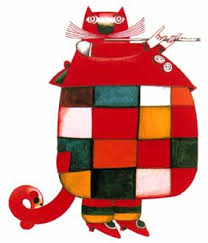 Kompoziční principy syžetových děl uplatňované v LPM
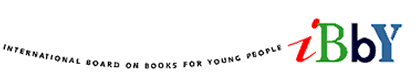 Kontrastní
Paralelní
Gradační (klimaxový)
Retardační (antiklimaxový)
Repetiční (iterační, aditivní, alimitní)
Konvergentní
Numerický (diadický, triadický)
Kalendářový
Rámcový
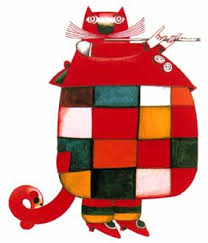 Kompoziční principy nesyžetových děl uplatňované v LPM
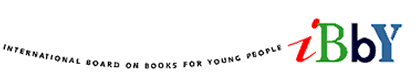 Repetiční
Kontrastní
Paralelní
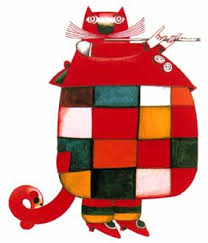 Motiv, motivické komplexy
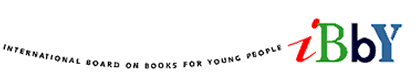 Motiv
nejmenší jednotka kompoziční výstavby, vázán na nosné představy, klíčová slova textu

Motivické komplexy
postavy, děje či události, časoprostor, vypravěč (lyrický subjekt)
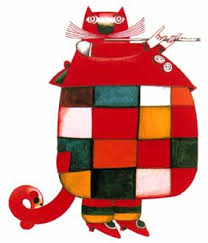 Postava
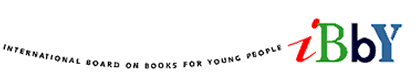 Hlavní – vedlejší
Fiktivní
Epizodická
Kladná – záporná
Postava definice
Postava hypotéza

V LMP:
Exemplární
Kompenzační
Referenční
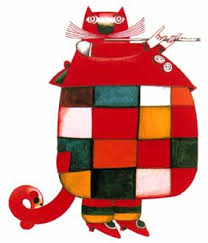 Čas, prostor
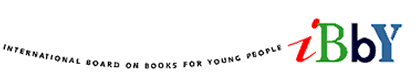 Čas
Chronologický (retardace, digrese, anticipace, retrospektiva)
Čas fabule, čas syžetu

-    Prostor
Mikroprostor, makroprostor
Kontrastní, migrační
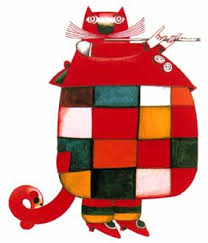 Titul
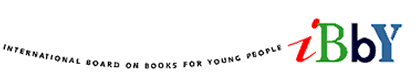 Žánrový
Protagonistický
Replikovaný
Metaforický
Jmenný (slovesný)

Příznakový
Bezpříznakový
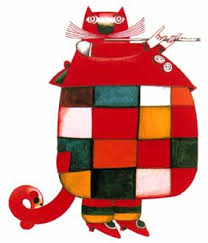 Vypravěč
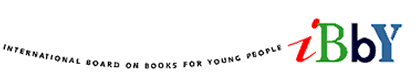 Autorský (vševědoucí, objektivní)
Personální
Přímý
Oko kamery
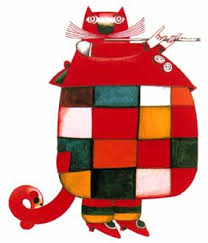 Adresát
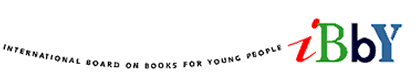 Implicitní

Explicitní
     - fiktivní
     - projektovaný
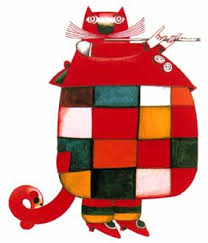 Děkuji za pozornost.
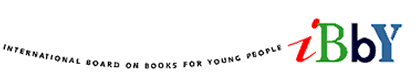 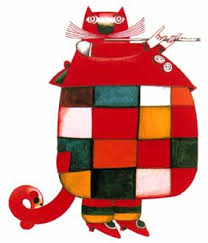